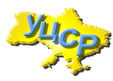 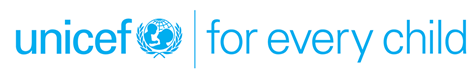 Аналіз процесів формування статистики стану дітей та молоді в Україні: джерела даних, методи їх збирання та обробки, якість визначення показників
Робочий круглий стіл “Підготовка Національної доповіді «Діти та молодь України в контексті Цілей сталого розвитку»: визначення завдань та показників”Київ, 5 грудня 2016 р.
Володимир Саріогло
Основні джерела даних для оцінки стану дітей і молоді в Україні
Основними джерелами даних для вимірювання показників щодо стану дітей та молоді в Україні є результати державних статистичних спостережень, що проводяться Державною службою статистики України як самостійно, так і з використанням адміністративних даних (звітності) Міністерств і відомств. 
У 2018 році згідно Плану державних статистичних спостережень (ДСС) Держстат реалізує 106 ДСС. З них у 12 ДСС, згідно з Планом ДСС,  вимірюються показники з розбивкою за статтю та віком.
Важливим джерелом даних є результати спеціалізованих обстежень, реалізованих за участю Держстату та з технічною допомогою і експертною підтримкою з боку Міжнародних організацій: Мультиіндикаторне кластерне обстеження (2012 р.); Національне обстеження дитячої праці в Україні (2014 -2015 рр.); Обстеження переходу молоді від навчання до ринку праці (2015).
2
Характеристика ДСС, в яких збираються дані щодо характеристик дітей та молоді
3
Основні проблеми статистики щодо стану дітей та молоді
Не всі дані збираються або публікуються з розбивкою за статтю з належним рівнем деталізації (вік, стать, регіони тощо);
Методологія діючих ДСС не завжди орієнтована на вимірювання показників, що характеризують дітей та молодь (бідність дітей та молоді, зайнятість молоді, яка не працює і не навчається,  та ін.);
Україна пропустила важливі раунди статистичних спостережень, результати яких необхідні для реалізації державної політики, зокрема у сфері якості життя дітей та молоді, та міжнародних порівнянь і виконання міжнародних зобов'язань: перепис населення раунду 2010 р., МІКС 6.
4
Основні напрями покращання офіційної статистики щодо дітей та молоді в Україні
Удосконалення процесів збору, обробки та поширення даних  для вимірювання існуючих показників, що характеризують дітей та молодь;
 Вимірювання нових статистичних показників за результатами діючих ДСС;
Організація нових статистичних спостережень з метою покращення офіційної статистики щодо дітей та молоді в Україні.
5
Удосконалення процесів збору, обробки та поширення даних
Удосконалення форм збору даних діючих ДСС з метою покращання повноти збору статистичних даних за віком та статтю;
Удосконалення методичного забезпечення діючих ДСС з метою визначення ступеня їх орієнтації на збір та обробку інформації з урахуванням віку та статі;
Забезпечення деталізації даних (за віком, статтю, типом місцевості), що публікуються за результатами діючих ДСС, на основі застосування ускладнених методів обробки даних.
6
Вимірювання нових статистичних показників за результатами діючих обстежень (приклад)
За результатами обстеження робочої сили
Характеристики молоді, яка не працює и не навчається; 
Характеристики вертикальної та горизонтальної невідповідності освітньо-кваліфікаційних характеристик робочої сили за освітою та зайнятістю за статевовіковими групами;
За результатами обстеження умов життя домогосподарств 
Характеристики бідності дітей (за віковими групами, типами місцевості).
7
Профіль молоді у віці 15-29 років, яка не працює і не навчається
8
Організація нових статистичних спостережень
Перепис населення України раунду 2020 років;
Обстеження для отримання основних показників, що вимірюються за результатами мультиіндикаторних кластерних обстежень домогосподарств: харчування дітей, здоров'я дітей, розвиток дітей, захист дітей тощо;
Обстеження переходу молоді від навчання до ринку праці (на регулярній основі).
9
Основні вимоги, обумовлені необхідністю моніторингу показників
Показники мають бути гармонізованими за сукупностями населення, яке вони характеризують;
Показники мають бути гармонізованими за періодами часу, який вони характеризують;
Рівень надійності показників має бути визначеним;
Показники мають бути своєчасними;  
Показники мають бути порівняними.
Висновки
Система державних статистичних спостережень Держстату має потенціал для покращання повноти збору, обробки та публікації даних з розбивкою за віком та статтю; деталізації інформації щодо стану дітей та молоді;
Відомчі дані Міністерств та відомств є дуже корисними для покращання статистики щодо стану дітей та молоді в Україні;     
Необхідно визначити джерела даних, їх виробників та показники для заповнення прогалин у статистиці стану дітей та молоді в Україні з урахуванням національних потреб та міжнародних зобов'язань;  
Загальна система формування інформаційного забезпечення щодо стану дітей та молоді в Україні має забезпечувати потреби проведення ефективного моніторингу явищ та процесів, що відбуваються.
11
Дякую за увагу!
12